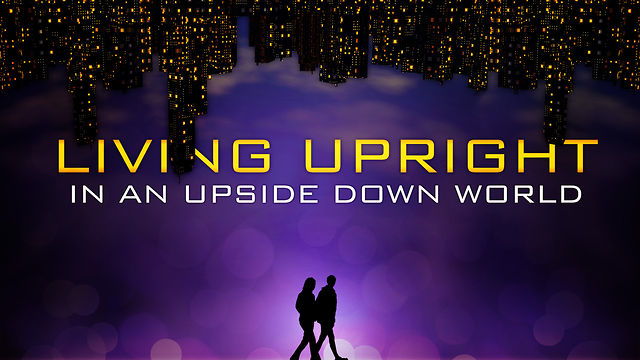 Acts 17:1–6
Isaiah 5:20-23
Luke 16:15
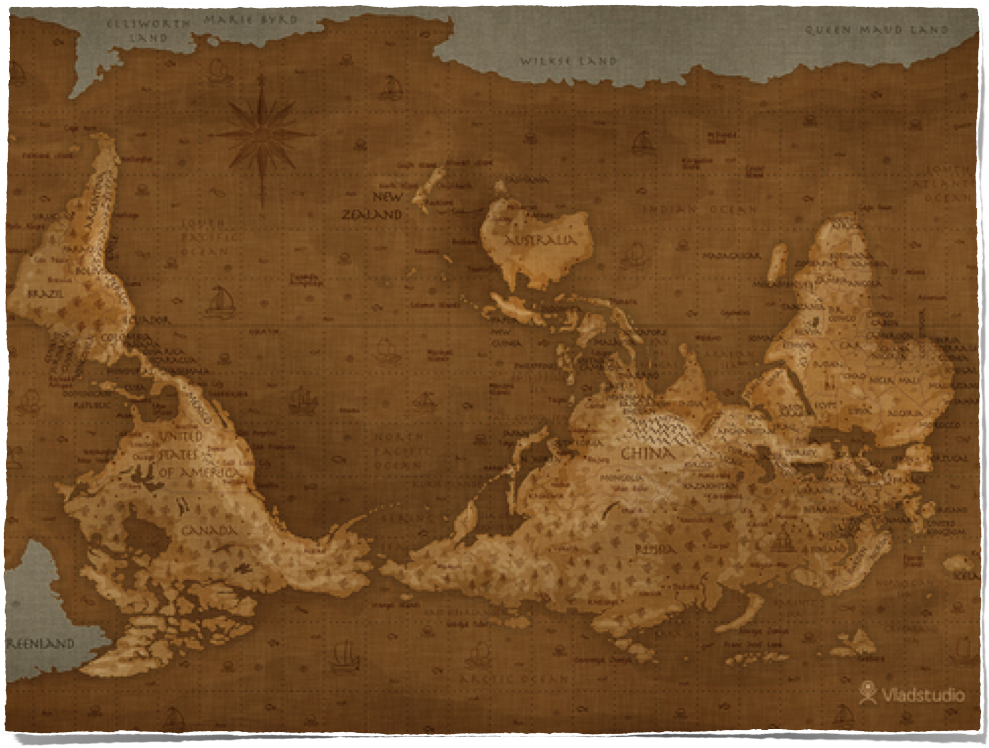 Living Upright
In An Upside Down World
The world was turned upside down in Genesis 3
(Genesis 3:16-19; Rom. 3:9-18, 23; 5:12)

In Genesis 6, Noah & his family, (eight souls), were the only ones living upright in an upside down world
(Gen. 6:5-12; Heb. 11:7; 1 Peter 3:20)

The majority has always been in the wrong
(Exodus 23:2; Matt. 7:13,14; 1 John 5:19)
xx
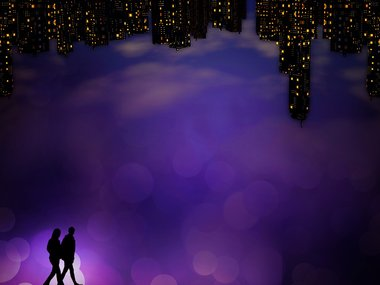 Living Upright
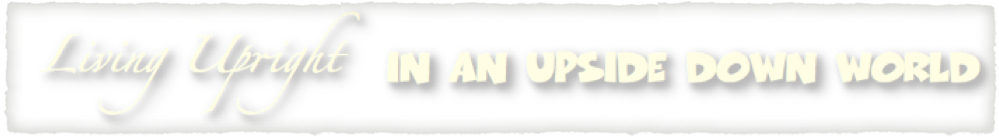 In An Upside Down World
Acts 17:1–6 (NKJV)
1 Now when they had passed through Amphipolis and Apollonia, they came to Thessalonica, where there was a synagogue of the Jews. 2 Then Paul, as his custom was, went in to them, and for three Sabbaths reasoned with them from the Scriptures, 3 explaining and demonstrating that the Christ had to suffer and rise again from the dead, and saying, “This Jesus whom I preach to you is the Christ.” 4 And some of them were persuaded; and a great multitude of the devout Greeks, and not a few of the leading women, joined Paul and Silas.
The WORLDLY Simply View God’s Way & His People As Being Upside Down!
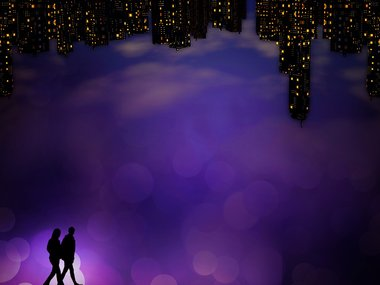 Living Upright
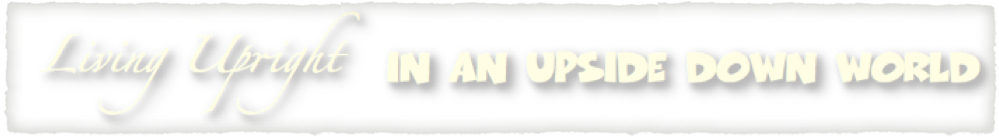 In An Upside Down World
Acts 17:1–6 (NKJV)
5 But the Jews who were not persuaded, becoming envious, took some of the evil men from the marketplace, and gathering a mob, set all the city in an uproar and attacked the house of Jason, and sought to bring them out to the people. 6 But when they did not find them, they dragged Jason and some brethren to the rulers of the city, crying out, “These who have turned the world upside down have come here too.”
The WORLDLY Simply View God’s Way & His People As Being Upside Down!
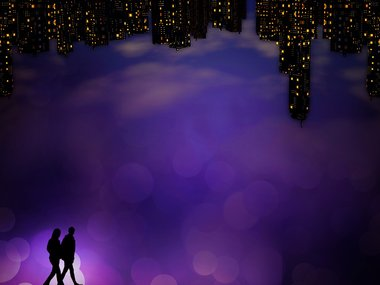 Living Upright
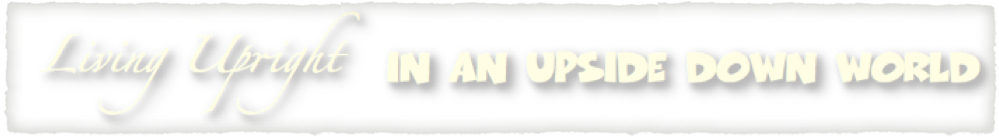 In An Upside Down World
Isaiah 5:20–23 (NKJV)
20	Woe to those who call evil good, and good evil; Who put darkness for light, and light for darkness; Who put bitter for sweet, and sweet for bitter!  21Woe to those who are wise in their own eyes, And prudent in their own sight!  22Woe to men mighty at drinking wine, Woe to men valiant for mixing intoxicating drink, 23Who justify the wicked for a bribe, And take away justice from the righteous man!
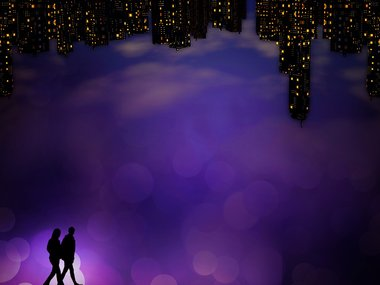 Living Upright
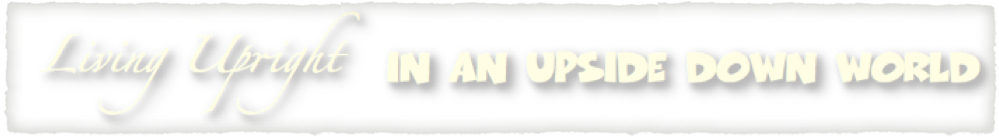 In An Upside Down World
Luke 16:15 (NKJV)
15And He said to them, “You are those who justify yourselves before men, but God knows your hearts. For what is highly esteemed among men is an abomination in the sight of God.
Living Upright
In An Upside Down World
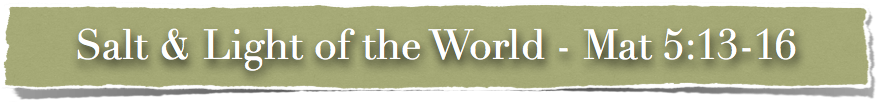 13 “You are the salt of the earth; but if the salt loses its flavor, how shall it be seasoned? It is then good for nothing but to be thrown out and trampled underfoot by men.
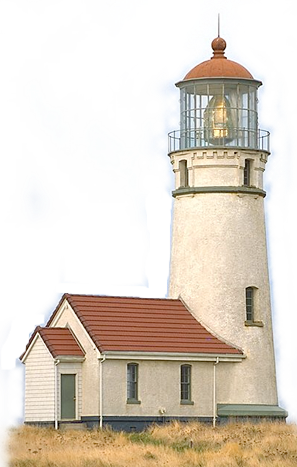 14 “You are the light of the world. A city that is set on a hill cannot be hidden. 15 Nor do they light a lamp and put it under a basket, but on a lampstand, and it gives light to all who are in the house. 16 Let your light so shine before men, that they may see your good works and glorify your Father in heaven.
Living Upright
In An Upside Down World
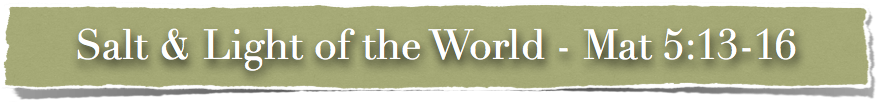 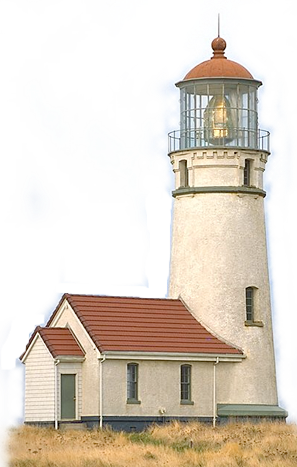 We will not please God OR be a positive influence on the world if we are like the world 
Come out & be separate - 2 Cor. 6:14-7:1
Shine in a crooked world holding forth the word of life – Phil. 2:14-16 
Share faith by letting Jesus be seen in you – Philemon 1:6
Believing & understanding the truth changes our perspective – Eph. 5:17; Col. 1:9; 1 Pet. 1:14
Living Upright
In An Upside Down World
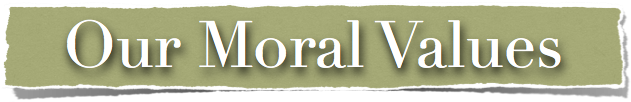 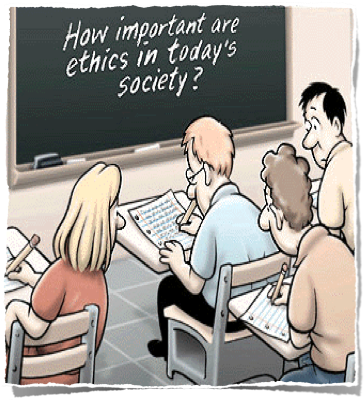 We are to be morally pure – (Eph. 5:3; 1 Cor. 6:9-11; Gal. 5:19-21; 1 Pet. 1:13-16)

“7 Do not be partakers with them . . . 11 have no fellowship . . . expose them” - (Eph. 5:3-18)
Living Upright
In An Upside Down World
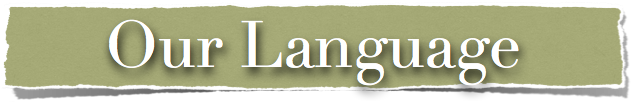 Neither filthiness, nor foolish talking, nor coarse jesting – (Eph. 5:4)
Sound speech that cannot be condemned, . . . – (Titus 2:8 )
Let your speech always be with grace, seasoned with salt, that you may know how you ought to answer each one. - (Col. 4:6)
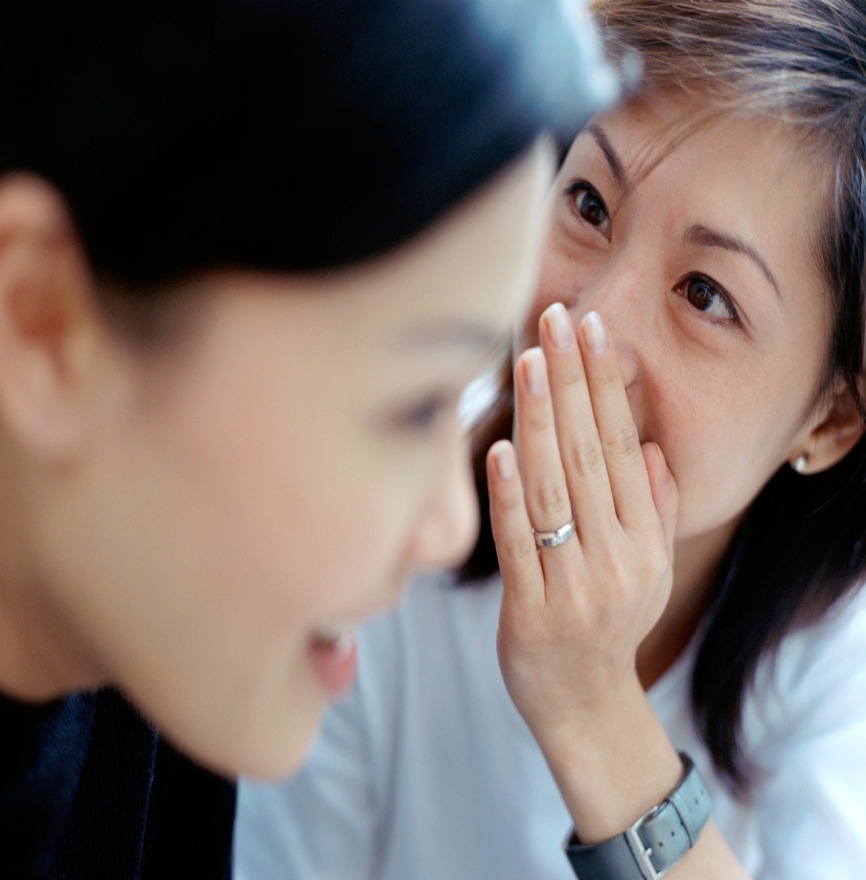 Pure – Truthful - Loving Helpful - Instructive
Living Upright
In An Upside Down World
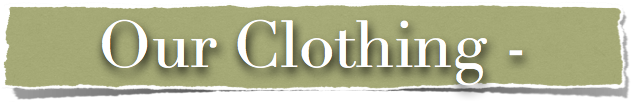 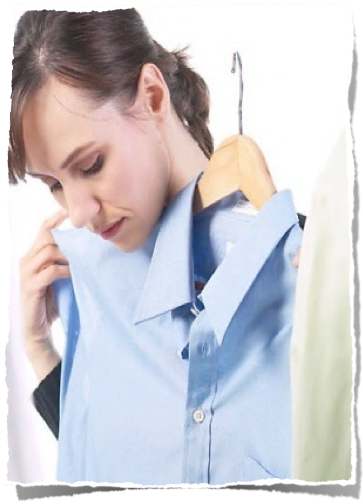 Modest clothing professing godliness – (1 Tim. 2:9-10; 1 Peter 3:3)
Not revealing -
Not caught up in worldly fashions –
Living Upright
In An Upside Down World
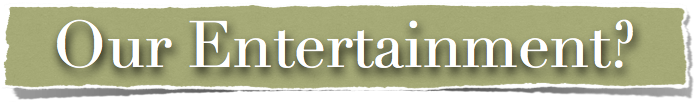 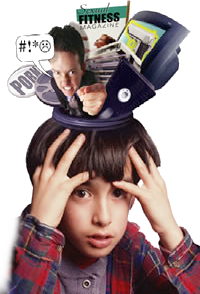 We are to think on things that are good and wholesome - (Phil. 4:8) 
What about the TV programs and movies we watch? The music we listen to? The places we go? The books we read?
Our mind is easily contaminated by garbage!
Living Upright
In An Upside Down World
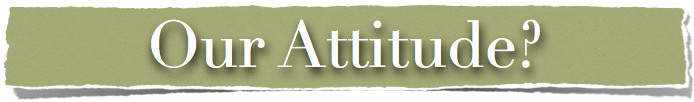 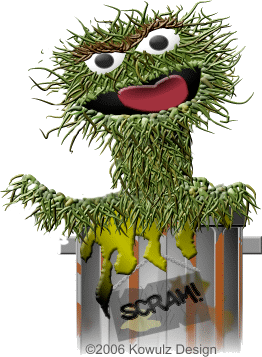 The Beatitudes, [humility, hate sin, meekness,  hunger for God, merciful, pure, peacemakers, faithful] - (Matt. 5:3-12)
A supreme love for God and a sincere love for our fellowman – (Mark 12:29-31)
Faith & hope – (Phil. 4:12-13)
Complaining? 
Nagging? 
Negative? 
Hateful? 
Unhappy?
etc.
Living Upright
In An Upside Down World
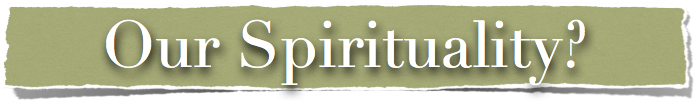 Attendance? – (Heb. 10:25)
Worship? – (John 4:24)
Fruit – (Gal. 5:22,23)
Caring for one another? –  (1 John 3:17)
Our public practice - (Rom. 1:16) - (Praying in public? Reading the Bible? Talking about spiritual things with others, godly living)
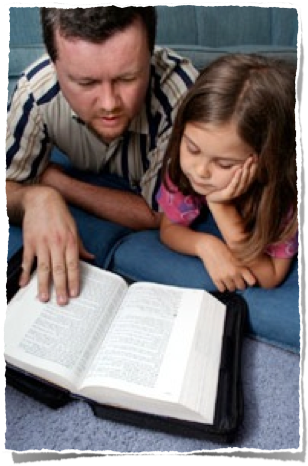 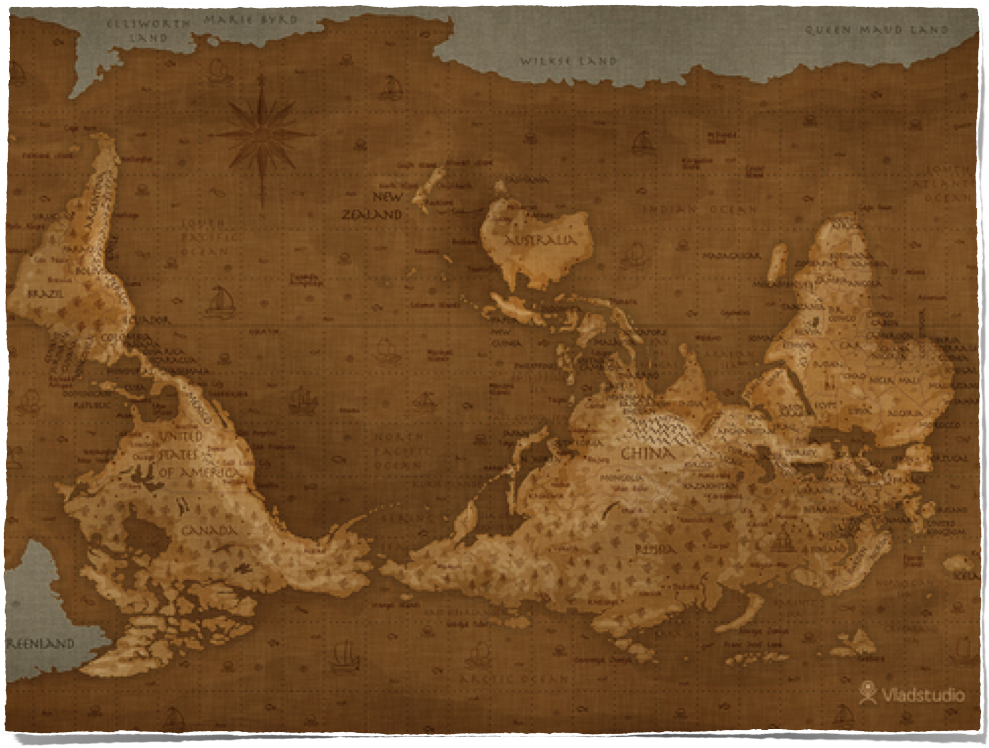 Living Upright
In An Upside Down World
Romans 12:1–2 (NKJV)
1 I beseech you therefore, brethren, by the mercies of God, that you present your bodies a living sacrifice, holy, acceptable to God, which is your reasonable service. 2 And do not be conformed to this world, but be transformed by the renewing of your mind, that you may prove what is that good and acceptable and perfect will of God.
Isaiah 29:9–16 (NKJV)
9	Pause and wonder! Blind yourselves and be blind! They are drunk, but not with wine; They stagger, but not with intoxicating drink. 10 For the Lord has poured out on you The spirit of deep sleep, And has closed your eyes, namely, the prophets; And He has covered your heads, namely, the seers. 11 The whole vision has become to you like the words of a book that is sealed, which men deliver to one who is literate, saying, “Read this, please.” And he says, “I cannot, for it is sealed.”
Isaiah 29:9–16 (NKJV)
12 Then the book is delivered to one who is illiterate, saying, “Read this, please.” And he says, “I am not literate.” 13 Therefore the Lord said: “Inasmuch as these people draw near with their mouths And honor Me with their lips, But have removed their hearts far from Me, And their fear toward Me is taught by the commandment of men,14 Therefore, behold, I will again do a marvelous work Among this people, A marvelous work and a wonder; For the wisdom of their wise men shall perish, And the understanding of their prudent men shall be hidden.”
Isaiah 29:9–16 (NKJV)
15	Woe to those who seek deep to hide their counsel far from the Lord, And their works are in the dark; They say, “Who sees us?” and, “Who knows us?” 16Surely you have things turned around! Shall the potter be esteemed as the clay; For shall the thing made say of him who made it,“He did not make me”? Or shall the thing formed say of him who formed it, “He has no understanding”?
Living Upright
In An Upside Down World
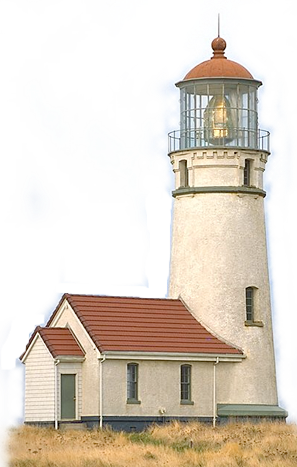 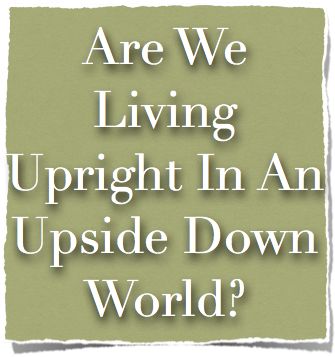 Our Morality?
Our Language?
Our Clothing?
Our Entertainment?
Our Attitude? 
Our Spirituality?